Preventing Cardiac illnesses & Sudden cardiac death: Heart surgery & what else?
Bashisth Mishra M.Ch.
	Heart & Vascular Surgeon, Mumbai
Affiliations
Saifee Hospital  Charni RoadMumbai
Reliance Hospital Kopar khairane Navi Mumbai
Bombay hospital Mumbai(Ex)
Apollo hospital Chennai(Ex)
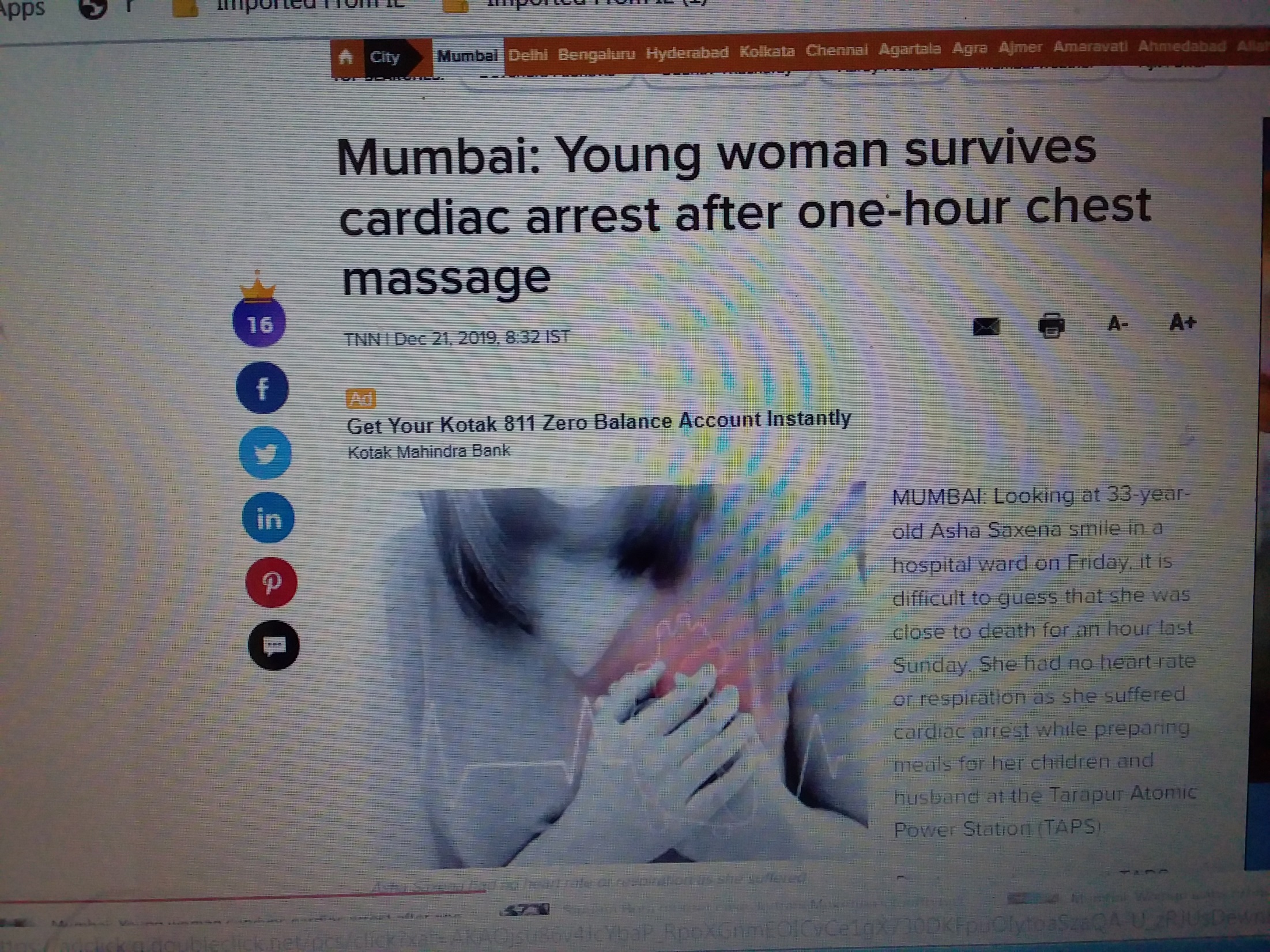 Visited two friendsShocked to learn!
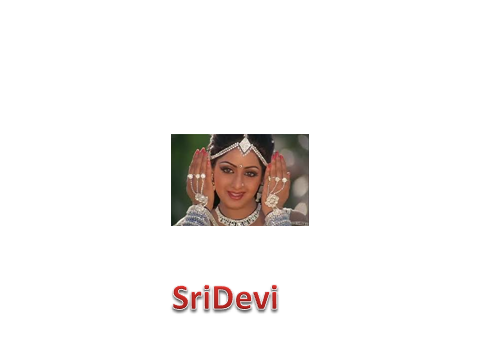 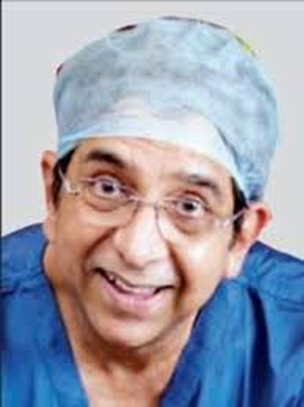 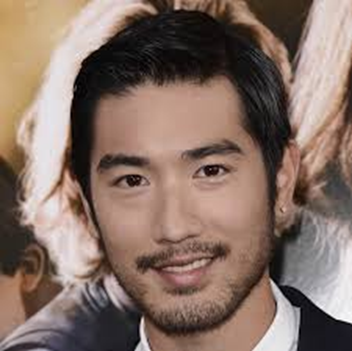 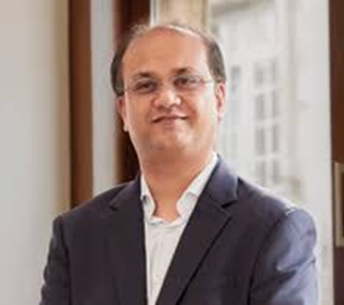 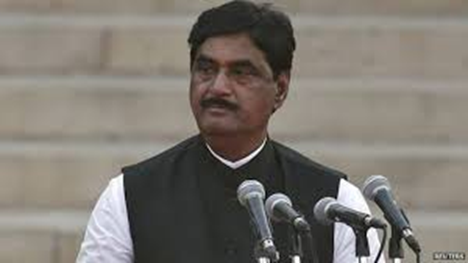 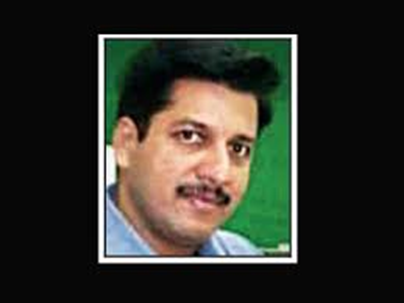 News paper stories
Devastating!
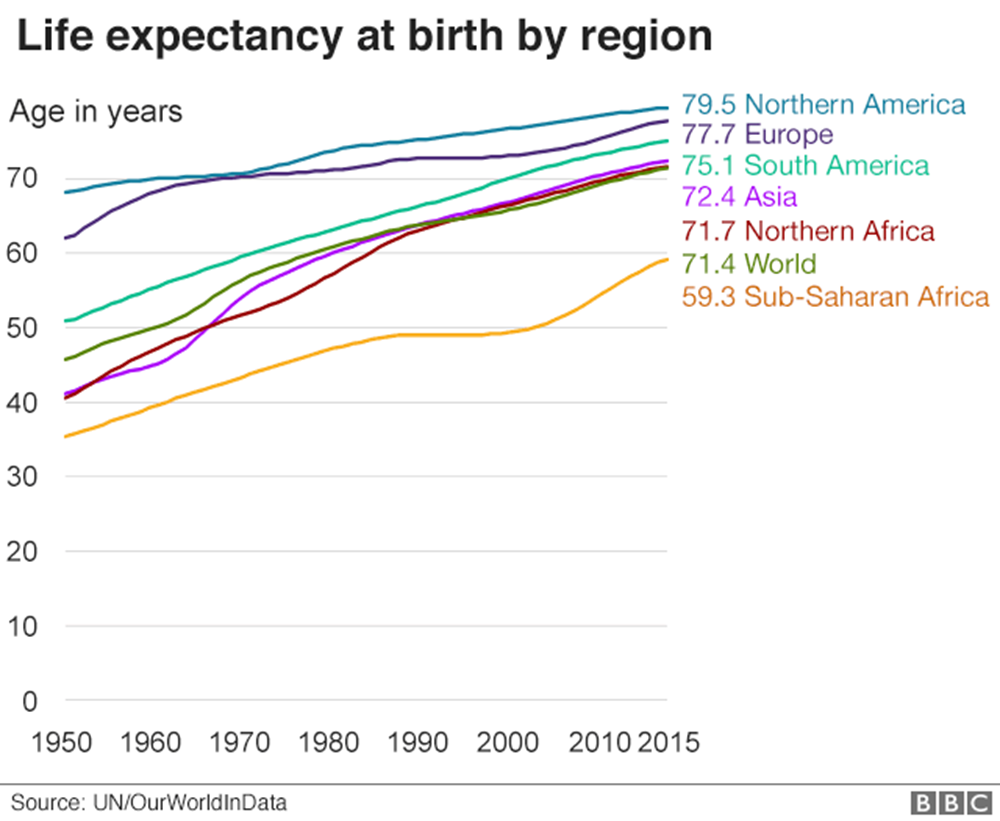 Magnitude of this problem
7 million people die world wide due to SCD.

320000 die due to SCD per year in  USA(50% of all Heart death due to SCD)

0.1% is the overall incidence of SCD in population

Only < 8% survive  after  SCD in one of the most developed countries

1 in 100 000 athlete die due to SCD/year
Magnitude of this problem
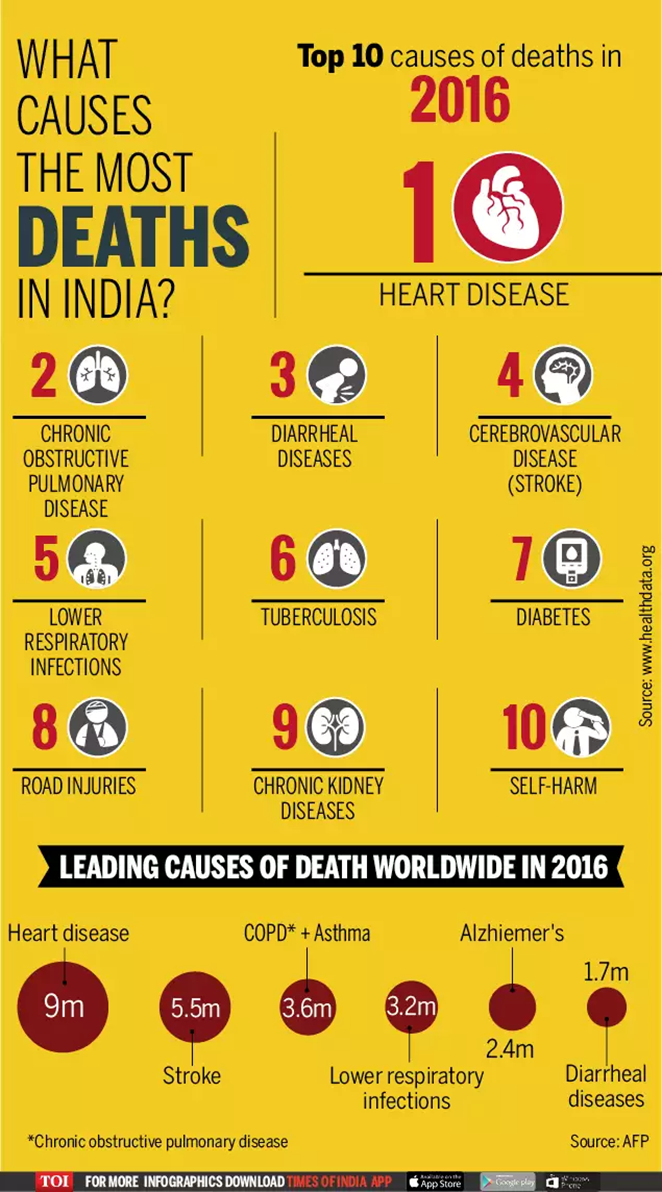 Magnitude of problem
Commonest cause of death world wide including India:
Cardiac disease (despite worldwide decrease in mortality from Heart illness)
Definitions
SCD: Sudden death in one Hour  primarily due to heart problem in a  person with or without prior presence of heart illness.

Heart  Attack :Clinical condition Due to sudden severe decrease in blood supply to a part or whole of heart .
Journey starts
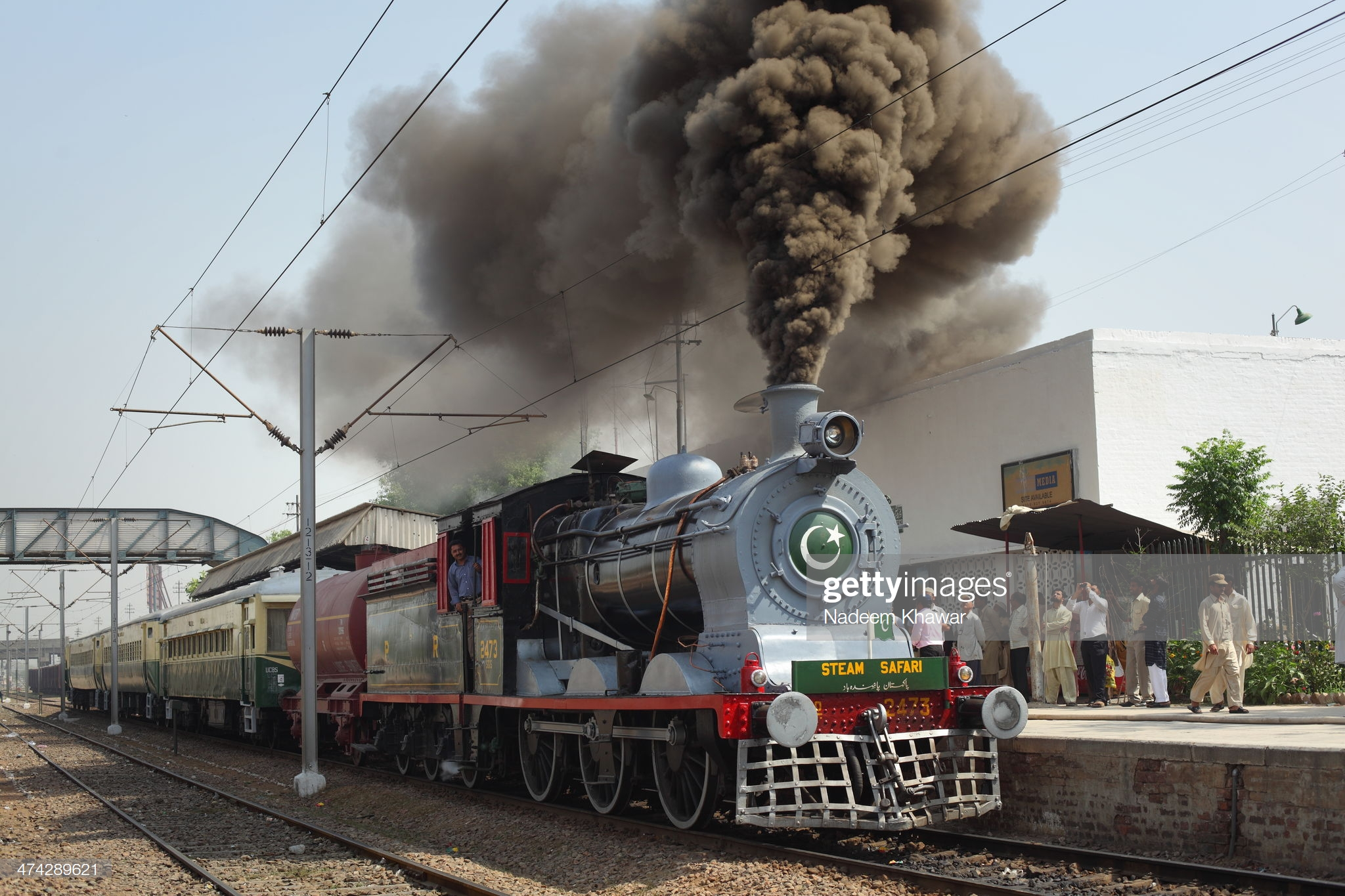 Purpose of this talk
Apprise you of existing problem and excite you to be proactive  about your Health!
Details omitted for simplicity.
Does not intend to make you an expert  & Advise you to contact the Expert if needed.
Common strategy
Coronary   Artery Disease :CABG
Valve disease : Valve surgery
Aortic disease : Surgery
Congenital Heart Disease: Surgery
Advantages
Symptom Free survival
Quality of Life : Normal* 
Longevity Increases
Complications of disease :Abolished
Sudden cardiac death :Abolished ☼
Culprits of SCD(sudden cardiac death) in young adults <35 yrs.
HOCM
Myocarditis
Coronary Anomalies(congenital)
Atheroscerotic CAD
Aortic Valve  Or  Aorta  Disease
Arrhythmia
ARV Dysplasia
Channelopathies ( LQT /SQT Syndrome)
Burgada Syndrome
Coagulopathy
Commatio Cordis
Unknown
Culprits of SCD in persons of >35 year
Coronary Artery Disease(>80%)
Any Of The Previous
Unknown
Common causes
CAD( Coronary artery disease)
Arrhythmia
HOCM( Hypertrophic obstructive cardiomyopathy)
Warning signs
Repeated Attacks Of Syncope
Sudden VT /VF Needing Treatment
Unexplained Syncope/Seizure
Difficulty In Breathing
But Medicine has very little role to play!
Cholesterol.
Poly-pills / Statins
You cannot hire some one to do  exercise for you!.
Causes of heart disease
Genetic : Marfan Syndrome /TOF

Environmental: COPD/Peptic Ulcer Disease

Genetic Predisposition & Environmental Causation: Smoking & Lung Cancer
S C D (sudden Cardiac Death)
Prevention is better than cure !

Primordial
Primary
Secondary
Screening  in SCD Relatives
Primordial prevention
Avoiding risk factors  to develop in first place!

K.Srinath Reddy1999, Primordial Prevention of Coronary Heart Disease in India: Challenges and Opportunities, Elsevier Preventive Medicine,  Volume 29, Issue 6, December 1999, Pages S119-S123

Matthew W. Gillman 2015, Primordial Prevention of Cardiovascular Disease, Circulationaha.115.014849 Circulation. 2015;131:599–601
Primordial prevention
Primordial prevention focuses  population based…. Healthy life style choices to minimize coronary risk factors
Primordial prevention
Andrea et al 2015, Healthy Lifestyle in the Primordial Prevention of Cardiovascular Disease Among Young Women, Journal of the American College of Cardiology,Jan 6  Vol 65, Issue 1, 43-51.
Primordial prevention
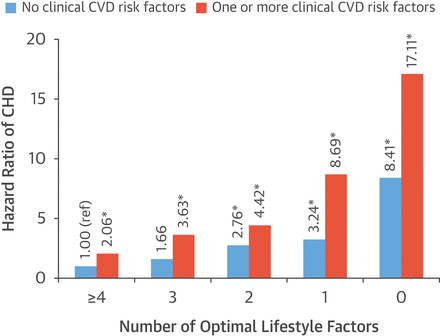 Enormous potential!
Primary prevention
Treating/Modifying  risk factors to prevent  
    OR 
Delay development of Cardiac disease!
Risk factors
Stress
Smoking
Blood pressure
Cholesterol
Diabetic
Lack of exercise/Obesity
Unhealthy food
Family history/Genetics
overall unhealthy life style
Stress &Smoking: Avoid it!
Joel E 2008, Psychological Stress and Cardiovascular Disease, J Am Coll Cardiol. Apr 1; 51(13): 1237–1246.
Jaskanwal et al. "Association Between Work‐Related Stress And Coronary Heart Disease: A Review Of Prospective Studies Through The Job Strain, Effort‐Reward Balance, And Organizational Justice Models". Journal Of The American Heart Association, vol 7, no. 9, 2018. 

Stress causes or increases Heart disease vulnaribility?
Stress
Psychological stress contributes to cardiovascular disease at several stages, including the long-term development of coronary heart disease and acute triggering of cardiac events.


Steptoe &  Kivimäki 2012, Stress and cardiovascular disease, Nature Reviews Cardiology volume 9, pg 360–370.
Stress
Short-term psychological stress triggers acute myocardial infarction
Stress at work and in private life is associated with a 40–50% increase in the occurrence of coronary heart disease
Long-term stress is associated with poor prognosis among patients with established coronary heart disease.
Stress-management interventions improve the quality of life in these patients
Blood Pressure: control it!
Damages every organ 

Causes Heart failure

Can cause heart illness/coronary artery disease

Can cause Stroke /Hemiplegia/Paraplegia

Can cause Ac Dissection/Sudden death
Cholesterol: control it!
Coronary Plaque

Acute Heart attack

Sudden Death due to Heart attack
Diabetics: control it!
Diabetic damages every organ like Heart ,Vascular system, Kidney /Brain
 
Double the risk of heart failure  in men and  increases it by 5 times in female

Metabolic derangements are responsible for many  of its effects
Exercise : Do it!
Improves blood circulation in heart brain and
 almost every other organ of body.

Helps skeletal system to function better.

Development of Collaterals* in heart vessels.

Decreases the risk of Mental illness.
Food & Fat (Obesity):Healthy food habits & avoid excess fat!
Healthy food .

Fat is a risk factor for obesity as well.(30% OBESE)

Obesity is a part of Cardio metabolic syndrome
Secondary Prevention
Definition : Treating to avoid  further complications once it has 
Manifested.
AED(Automated External Defibrillator)

 &

AICD( Auto Implantable Cardioverter & Defibrillator)
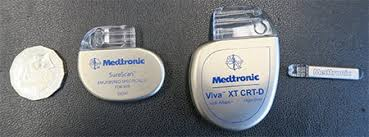 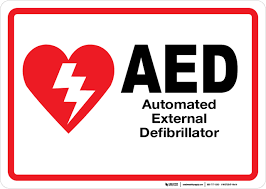 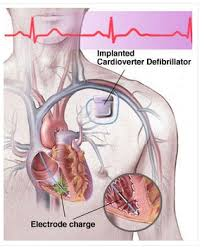 Who should have it?
Any one with H/O sudden heart attack and high chance of
 
 SCD with expected life expectancy more than 1 yr.
Genetics of SCD
Priori 2014, Genetic testing to predict sudden cardiac death: current perspectives and future goals, Indian Heart J. 66(Suppl 1): S58–S60.
Robert & Roberts 2017, Discovery of a Gene Responsible for Sudden Cardiac Death, Clinical Electrophysiology. Volume 3, Issue 3, March 2017
Bezzina et al. 2015, Genetics of Sudden Cardiac Death Originally published 5 Jun 2015, Circulation Research. 2015;116:1919–1936
Genetics of SCD
JACC: Clinical Electrophysiology
Volume 3, Issue 3, March 2017

Editorial comment by Robert Roberts
Discovery of a Gene Responsible for Sudden Cardiac Death.
Very positive & can hold a great preventive  significance
Ways to prevent SCD
1.Awareness/Knowledge

2.Therapeutic/Preventive strategy

3.Genetic screening for victims of SCD relation….    concerns  of anxiety if incorrect ,cost of procedure….,Unavailability at major centres

4.Post mortem examination  of SCD victims & its use for prevention!
Role of Government & Medical community
Spread awareness by various initiatives& social  education Enforce preventive measures as enumerated above

Train manpower & community to handle such cases in CPR & use of AED.

Invest in AED & AICD/Research for effective medicines.
Genetics in prevention of SCD
Routine Endomyocardial Bioplsy  & Genetic Testing …
For All Cases Of SCD   Holds A Great Promise For Future
 And Can be Applied For Preventing  SCD In  Community 
In General & Relatives Of SCD Victims In Particular !
Sudden cardiac death
A: Avoid stress & smoking
B: Blood pressure control it
C: Cholesterol Control it
D: Diabetics control it
E: Exercise Do it.
F: Food habits  Maintain healthy ,Avoid fat.
Take home message
Be proactive & Follow ABCDEF
Thank you